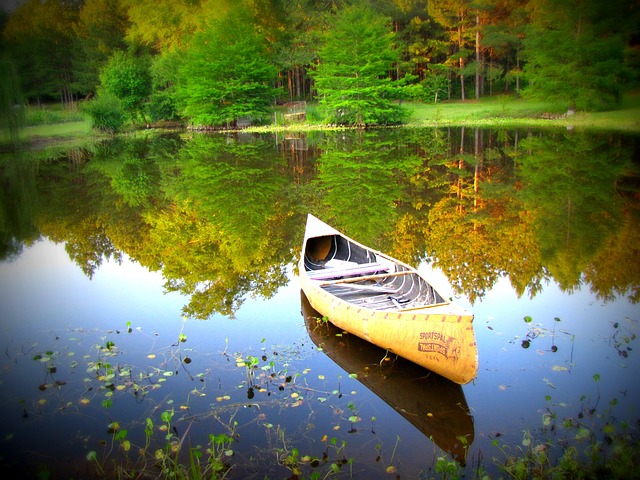 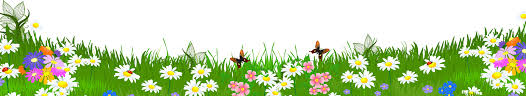 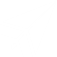 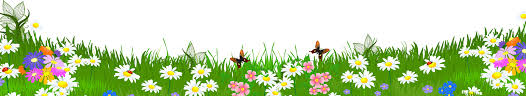 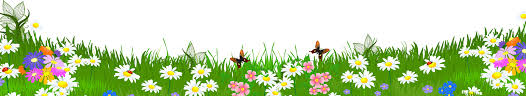 Introducing
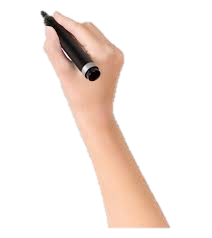 Masuma
Assistant Teacher
Kishormojlis Government primary school
Barishal Sador
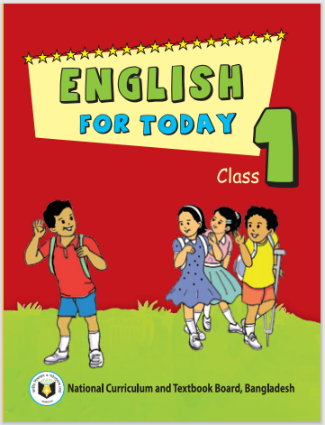 Class One
Subject English
Numbers
Unit 13
Lesson 1-3(A)
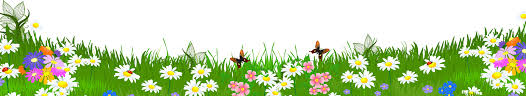 Learning outcomes
Students will be able to - 
Listening
1.1.1 become familiar with English sounds by listening to common English words. 
Speaking
1.1.1 repeat after the teacher simple words and phrases.
1.1.2 say simple words and phrases.
Lets play a Rhyme
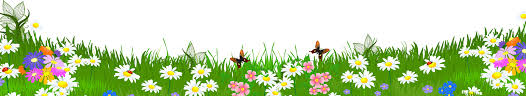 Lesson Title
Rhyme
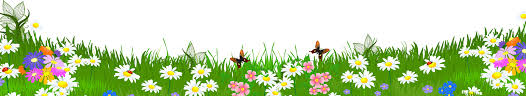 Open your English book page no 26
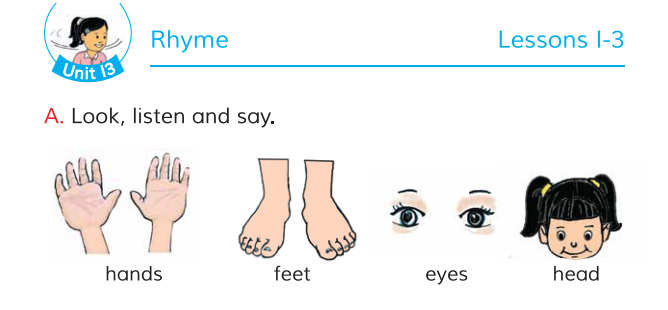 What do you see in the picture?.
Look listen and say
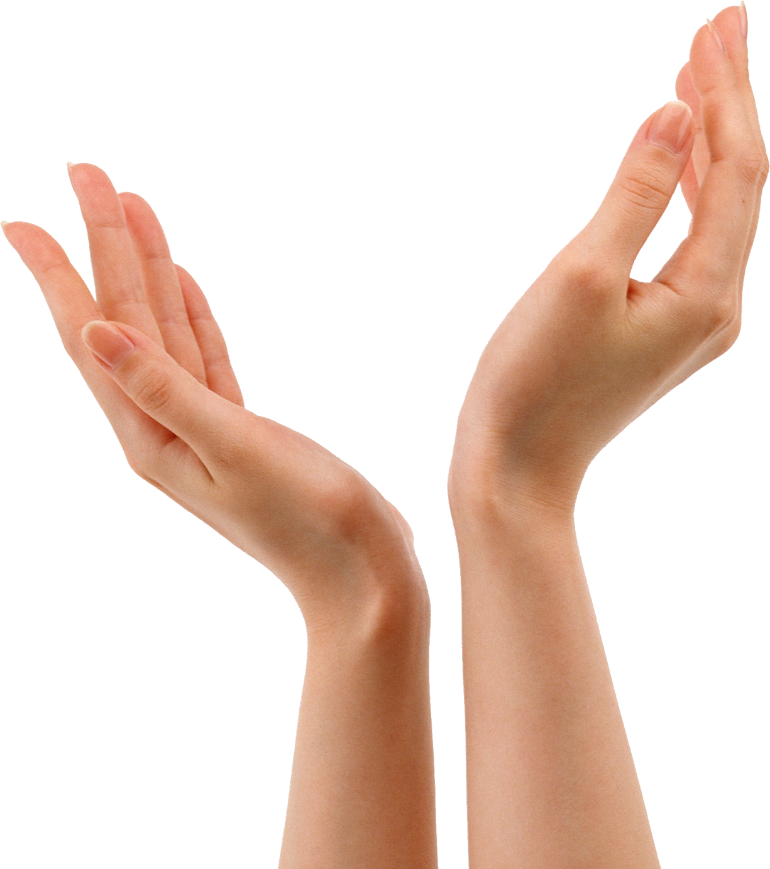 hands
What do you see in the picture?.
Look listen and say
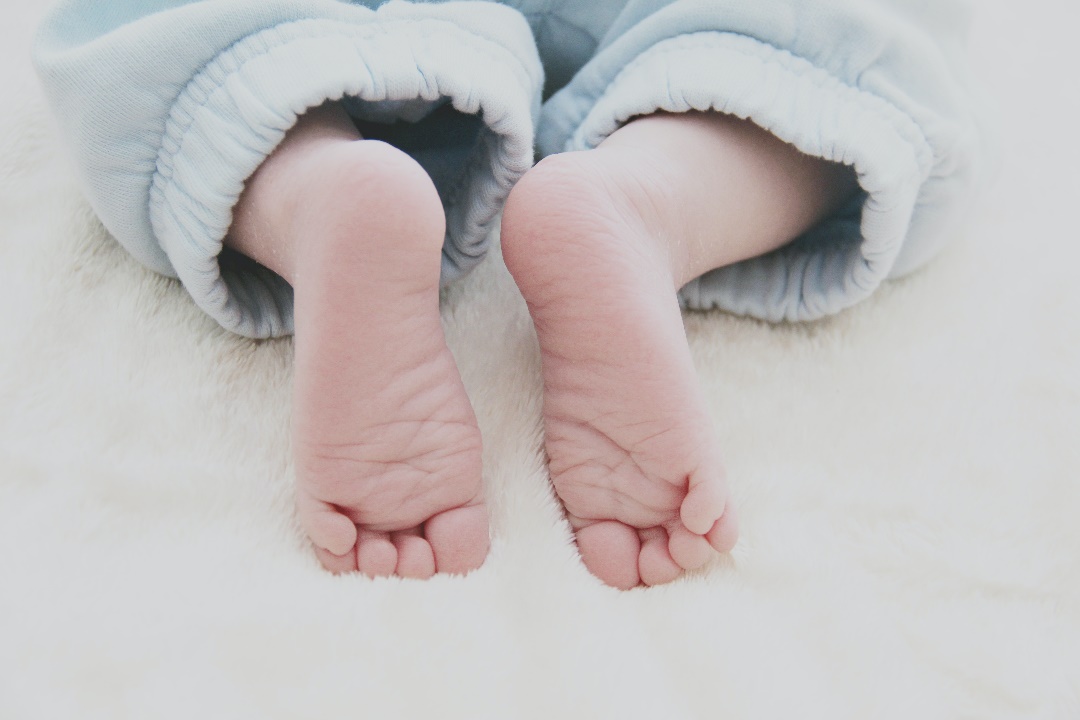 feet
What do you see in the picture?.
Look listen and say
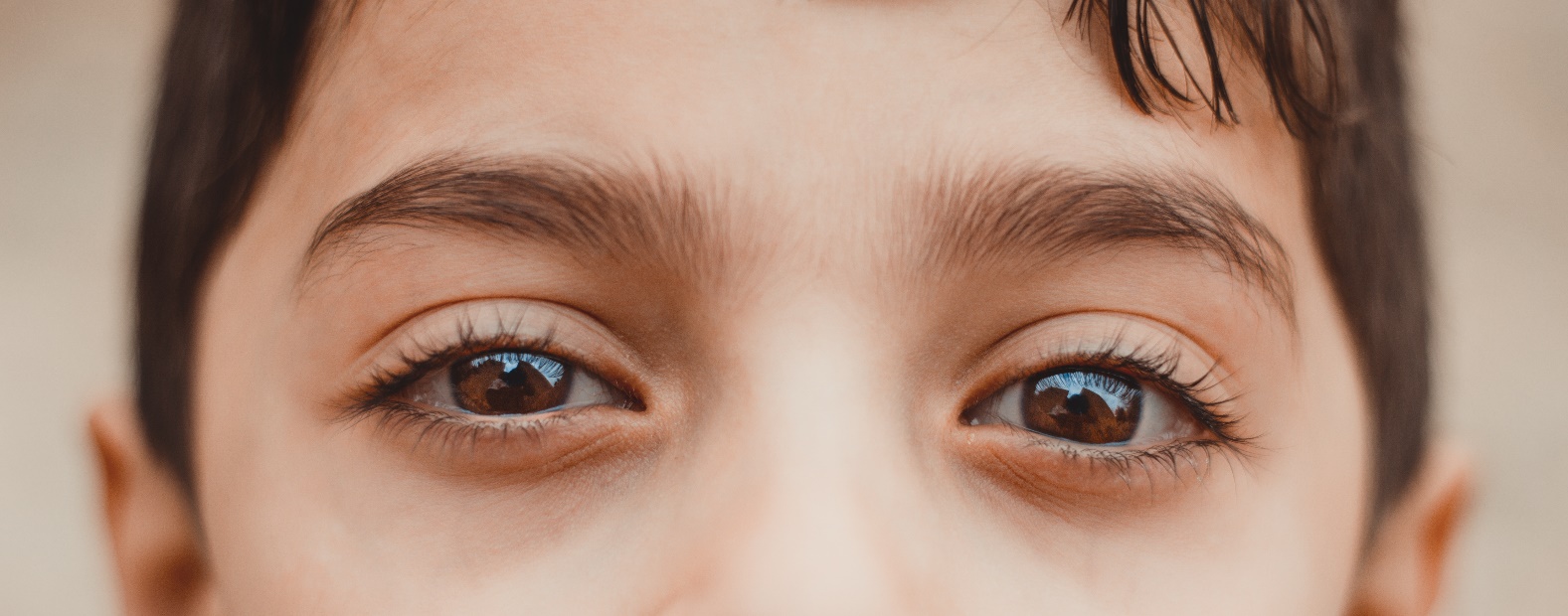 eyes
What do you see in the picture?.
Look listen and say
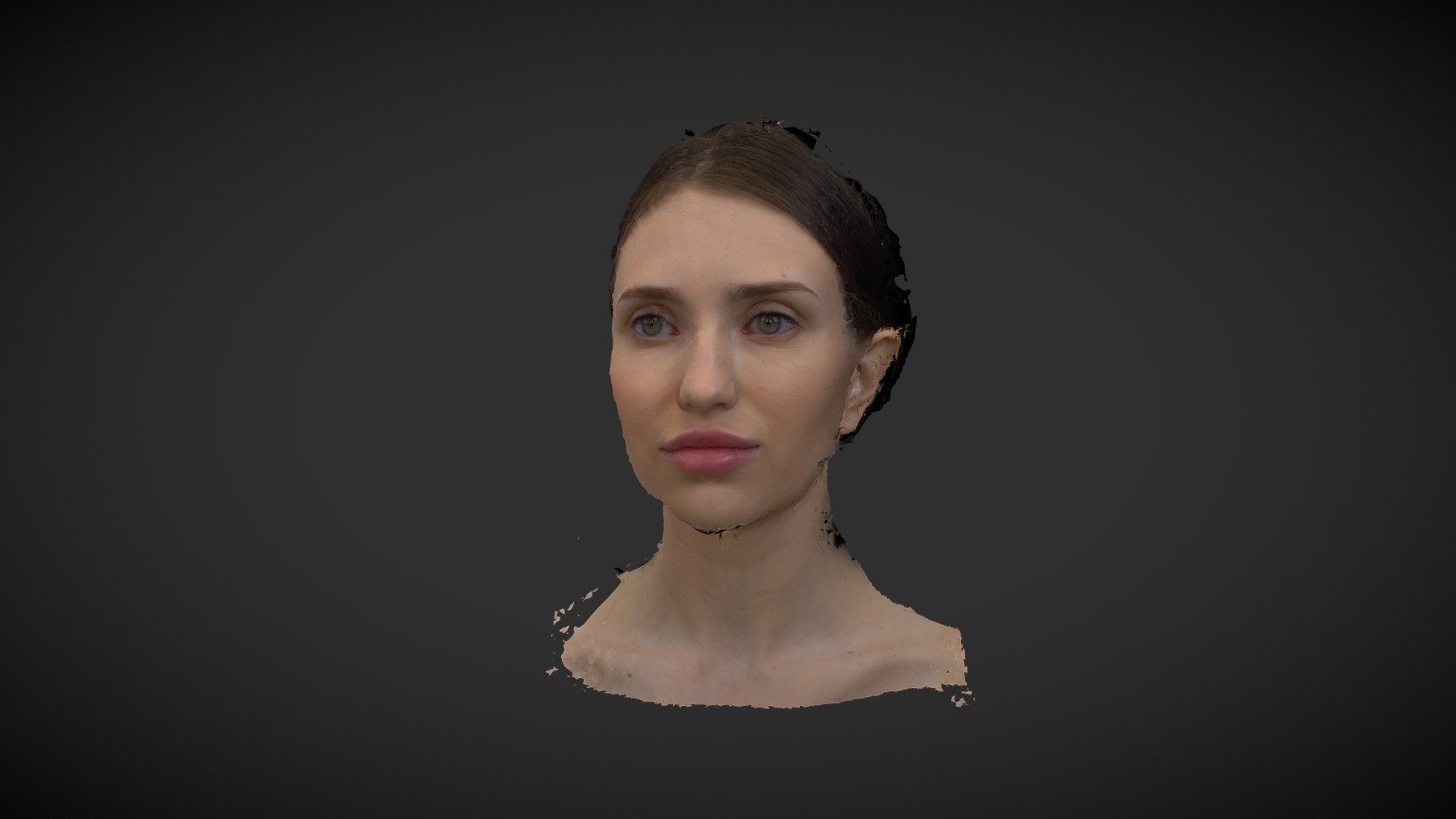 head
What do you see in the picture?.
Look listen and say
head
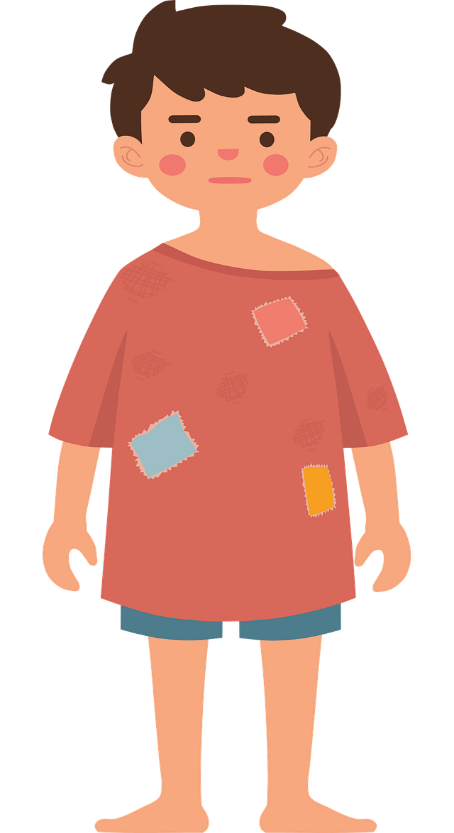 eyes
hands
feet
What do you see in the picture?.
Look listen and say?
eyes
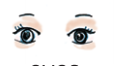 feet
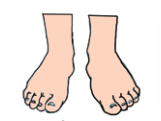 head
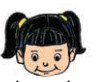 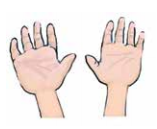 hands
What do you see in the picture?.
Look listen and say.see again.
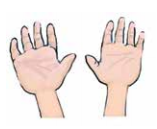 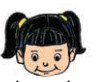 hands
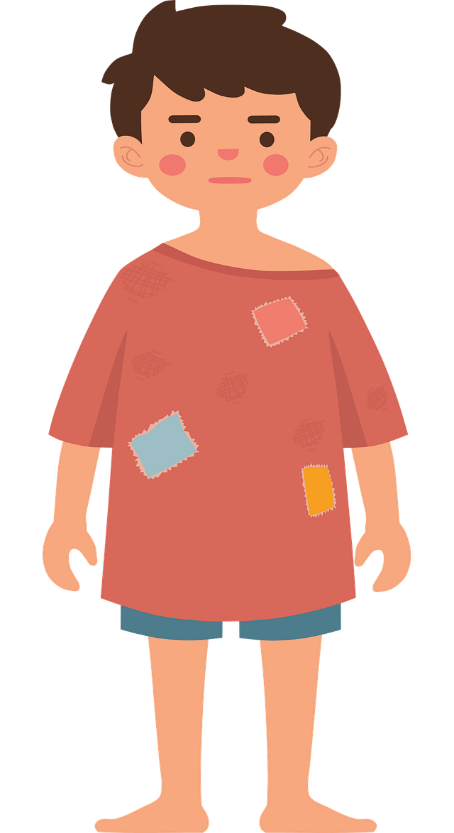 head
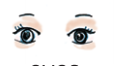 eyes
feet
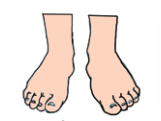 What do you see in the picture?.
head
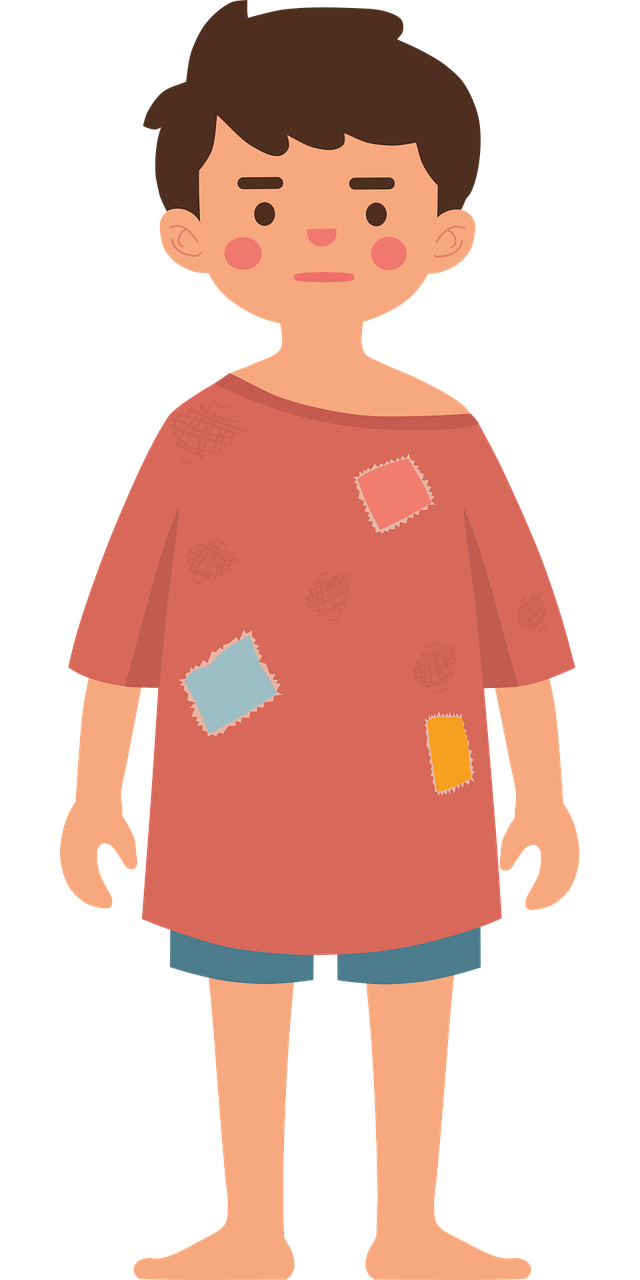 Look listen and say.see again.
eyes
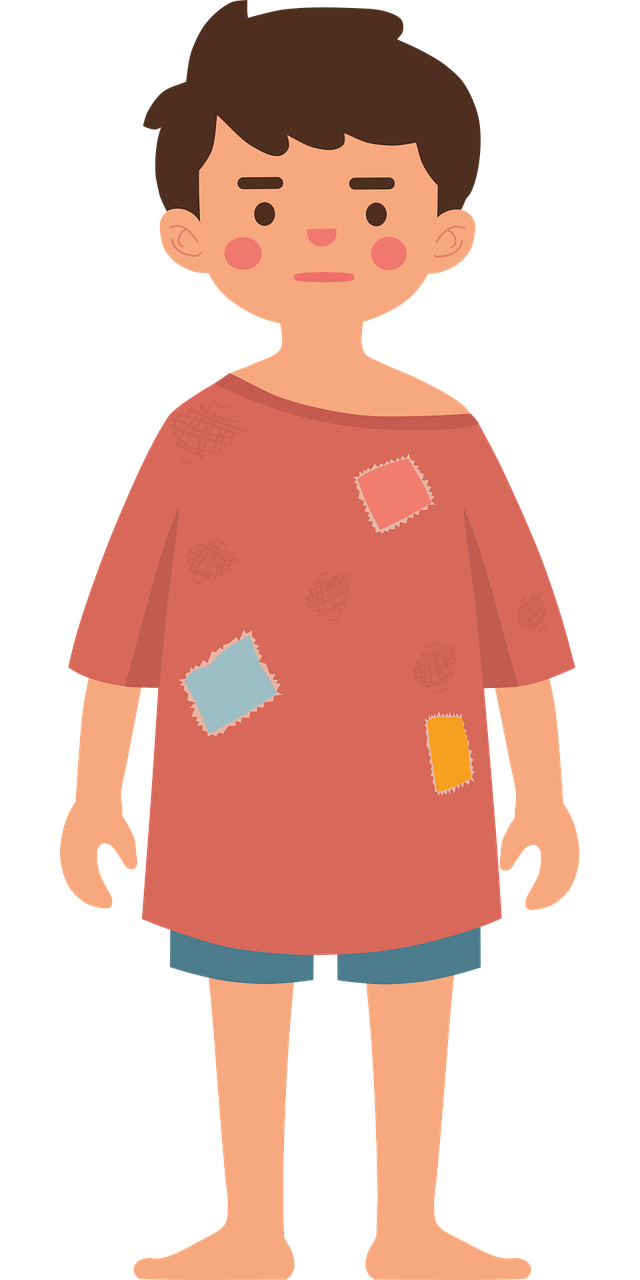 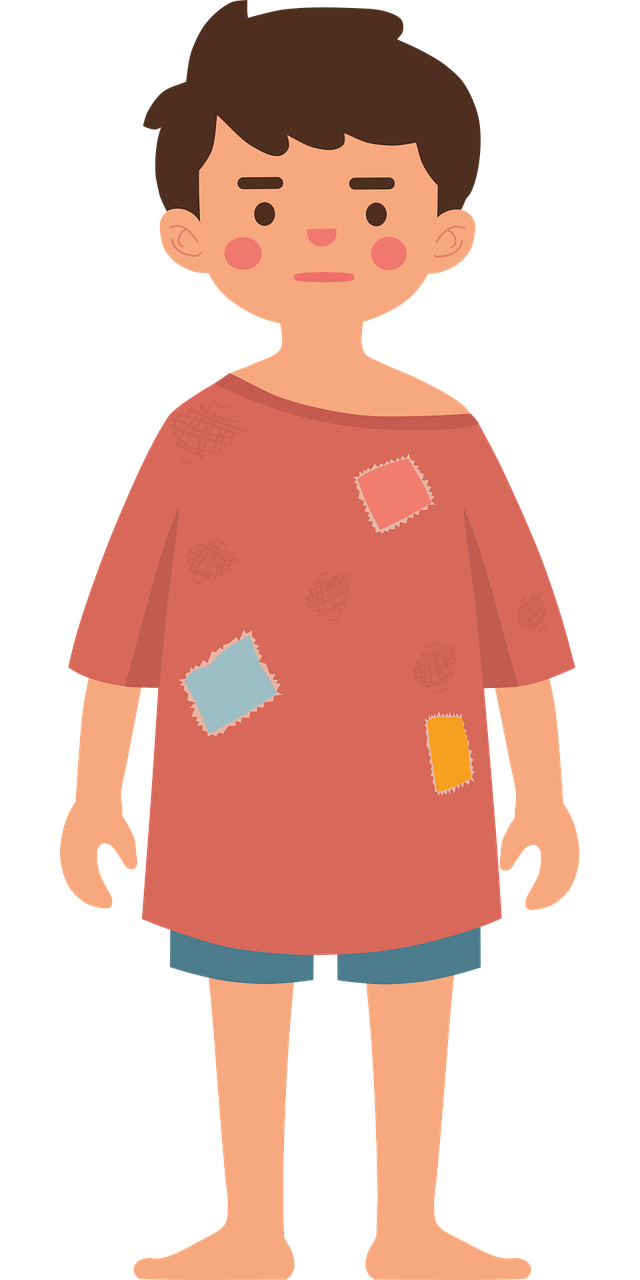 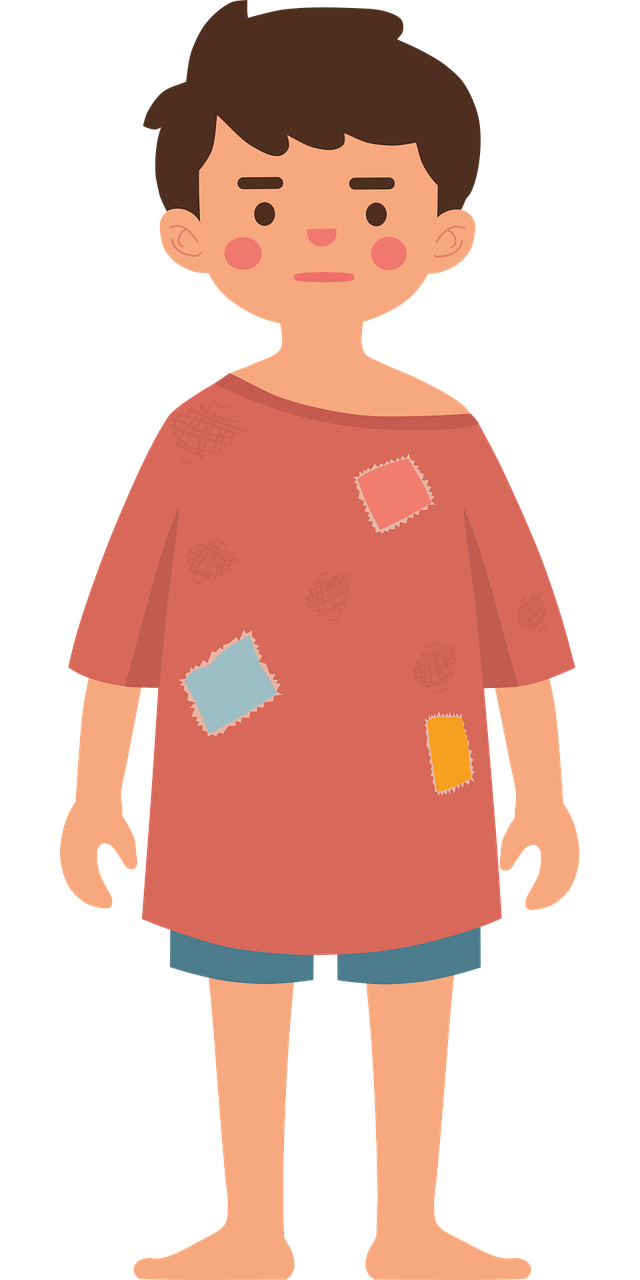 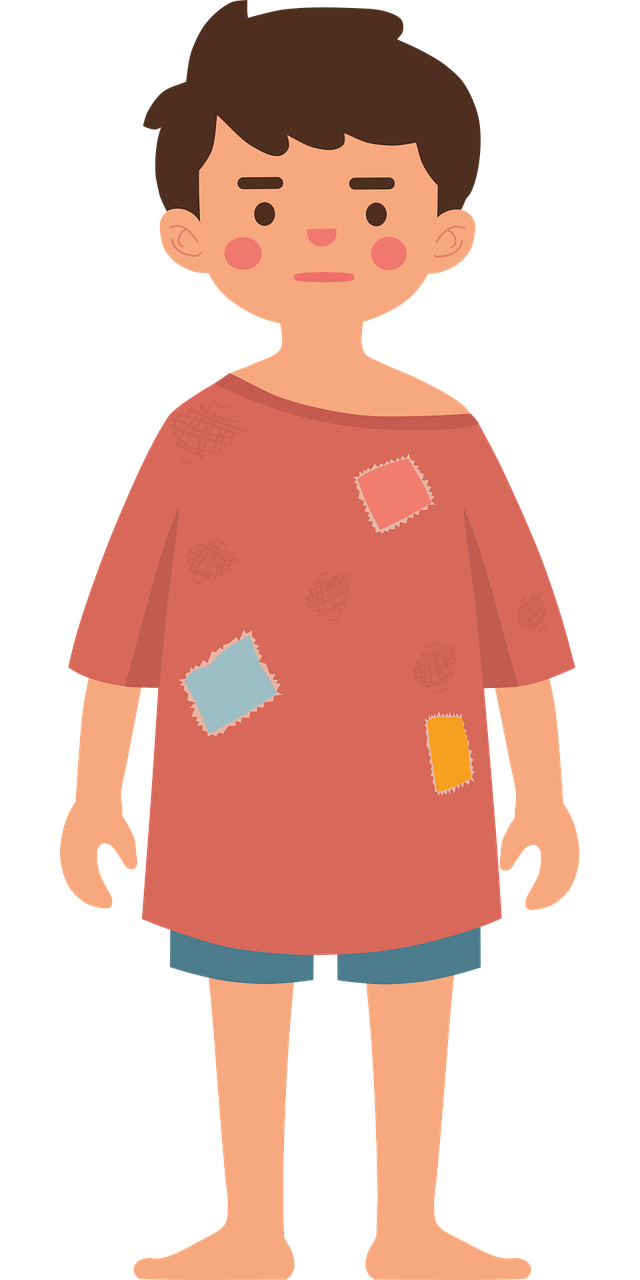 hands
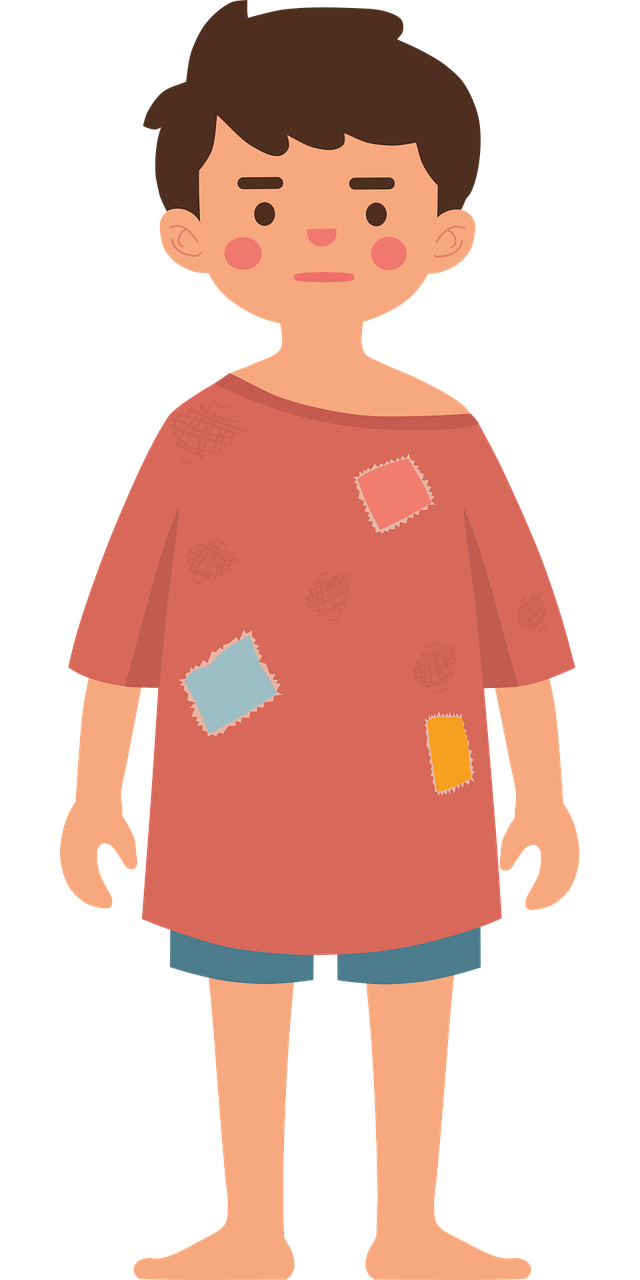 feet
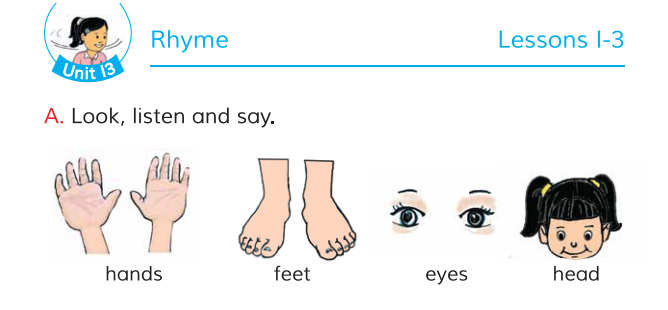 hands
head
eyes
feet
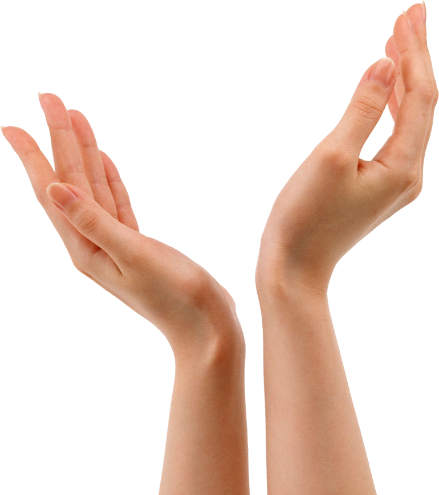 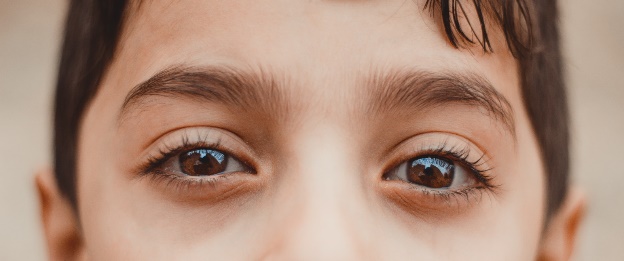 eyes
hands
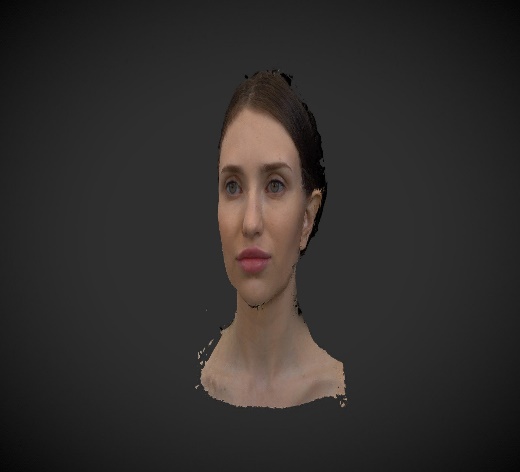 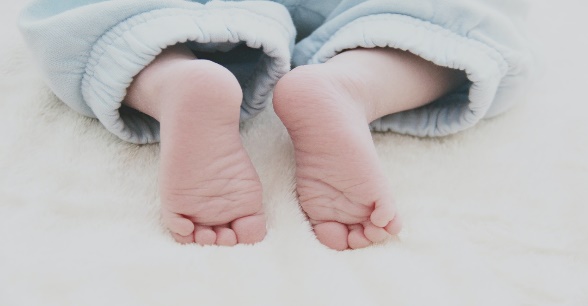 head
feet
What do you see in the picture?.
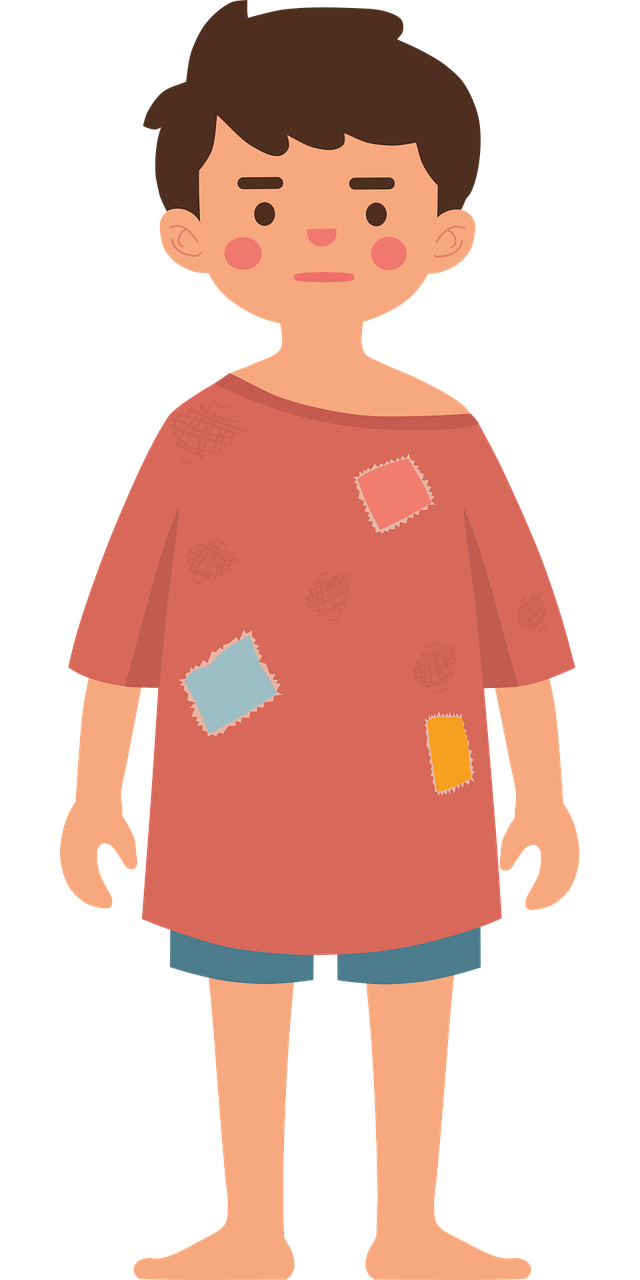 head
eyes
feet
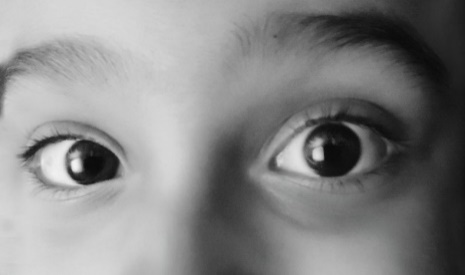 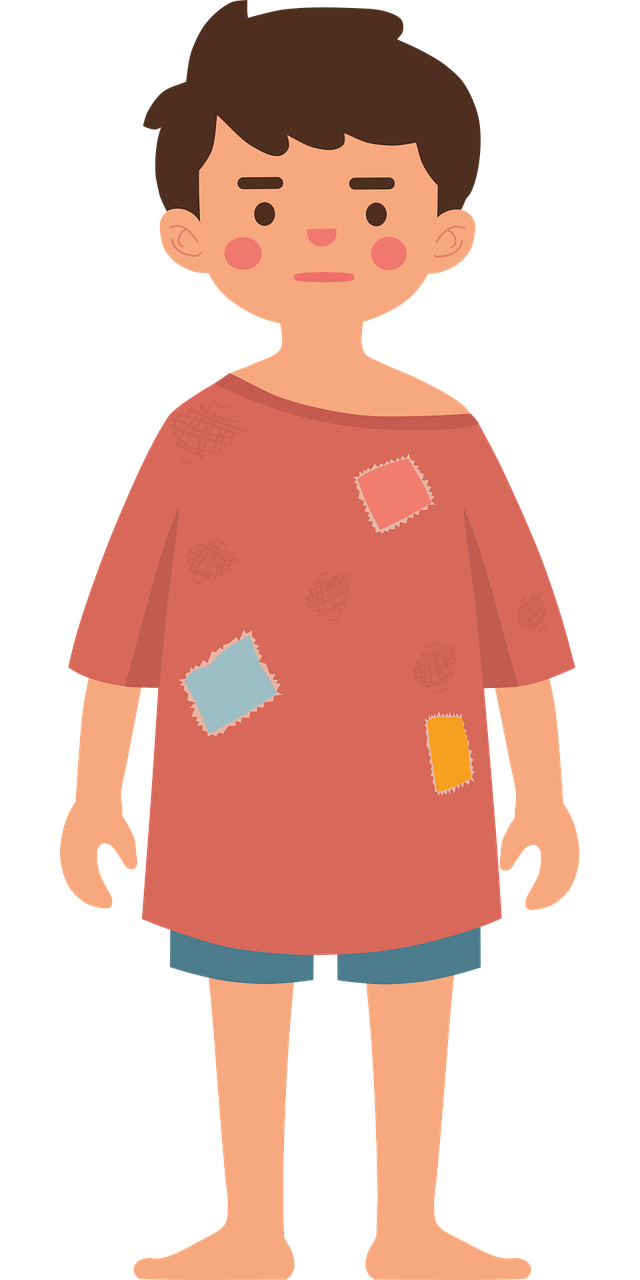 hands
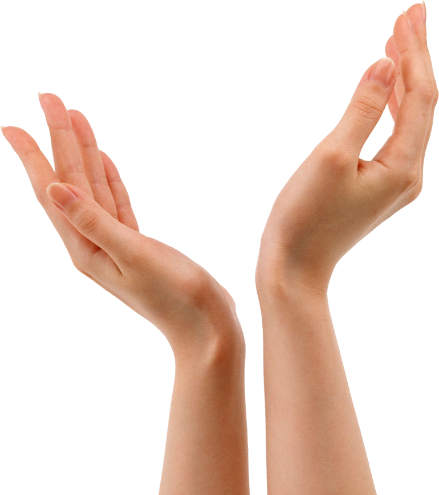 Evaluation
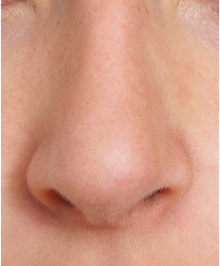 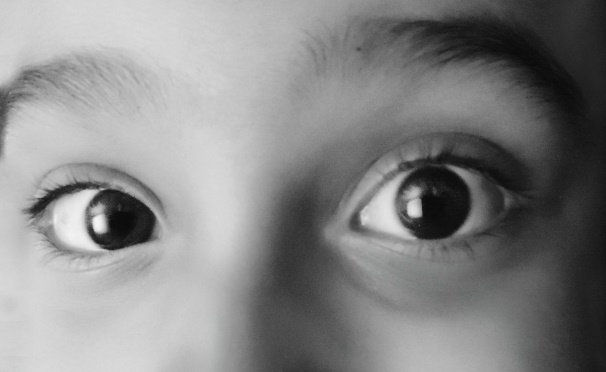 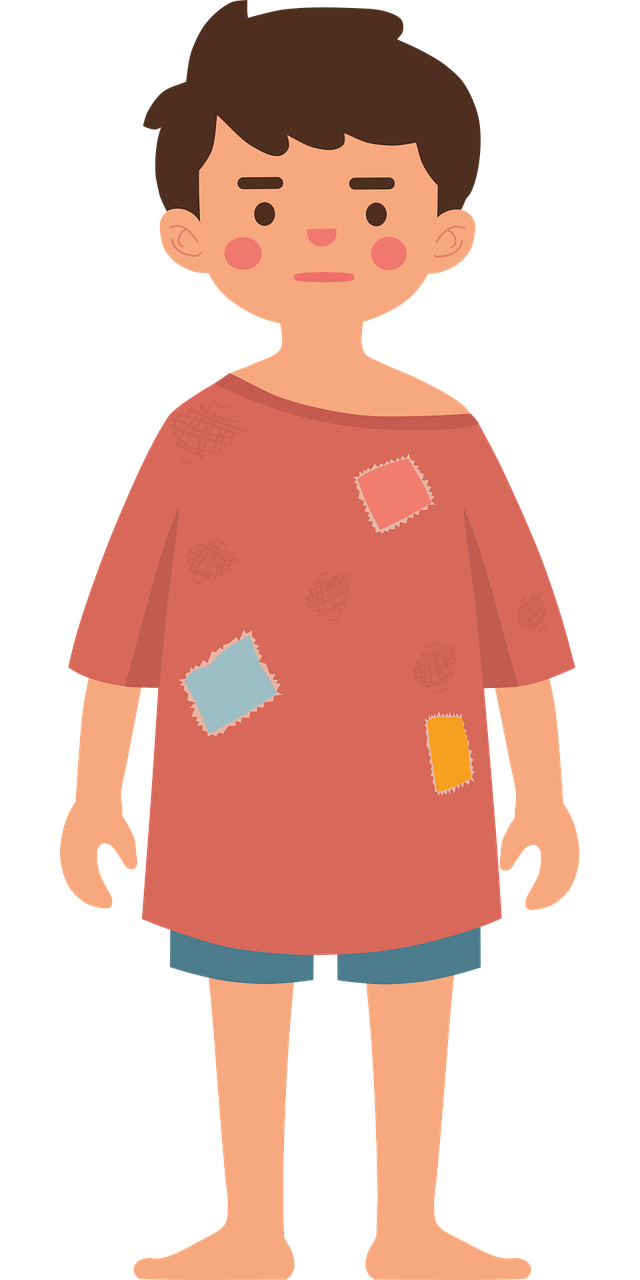 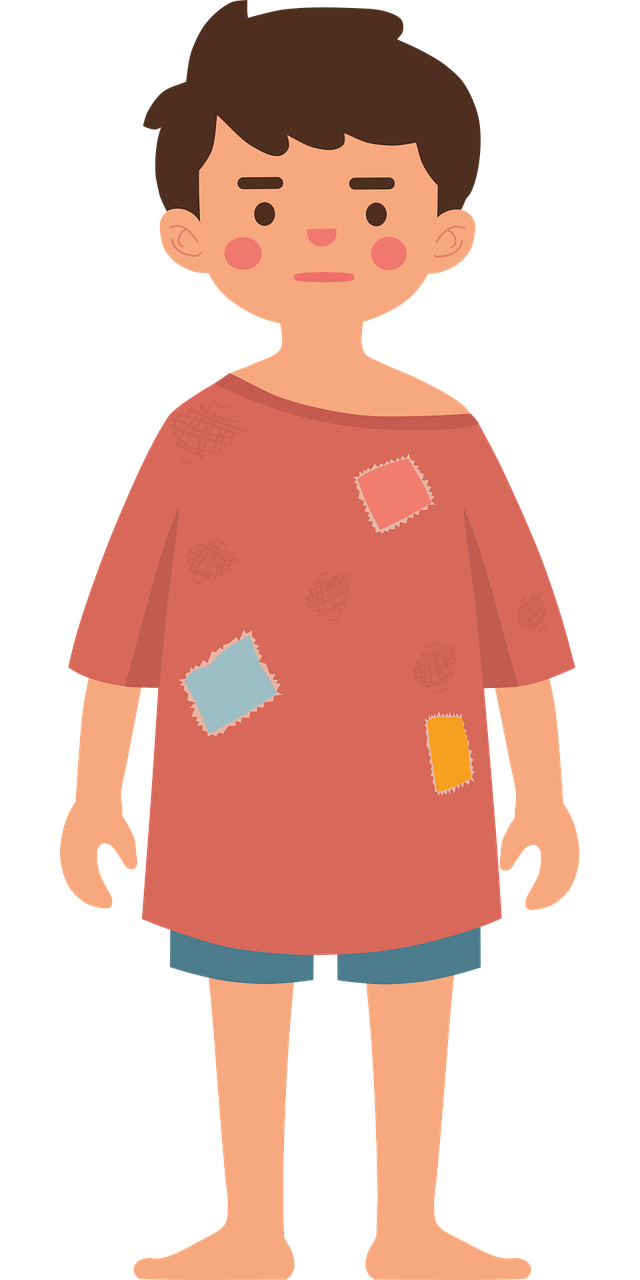 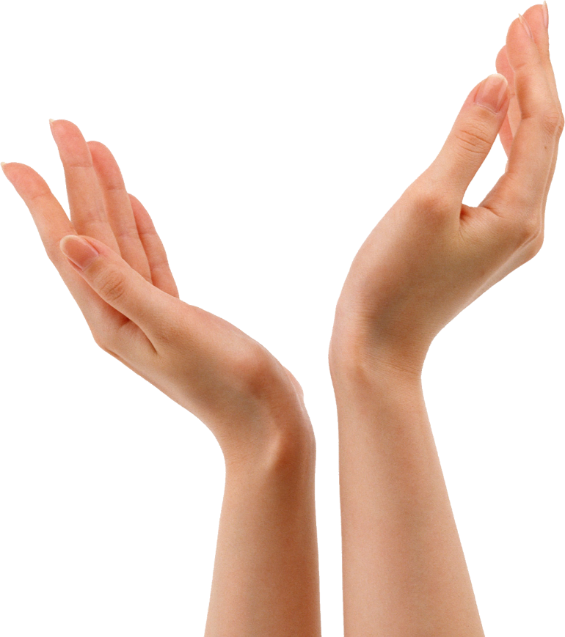 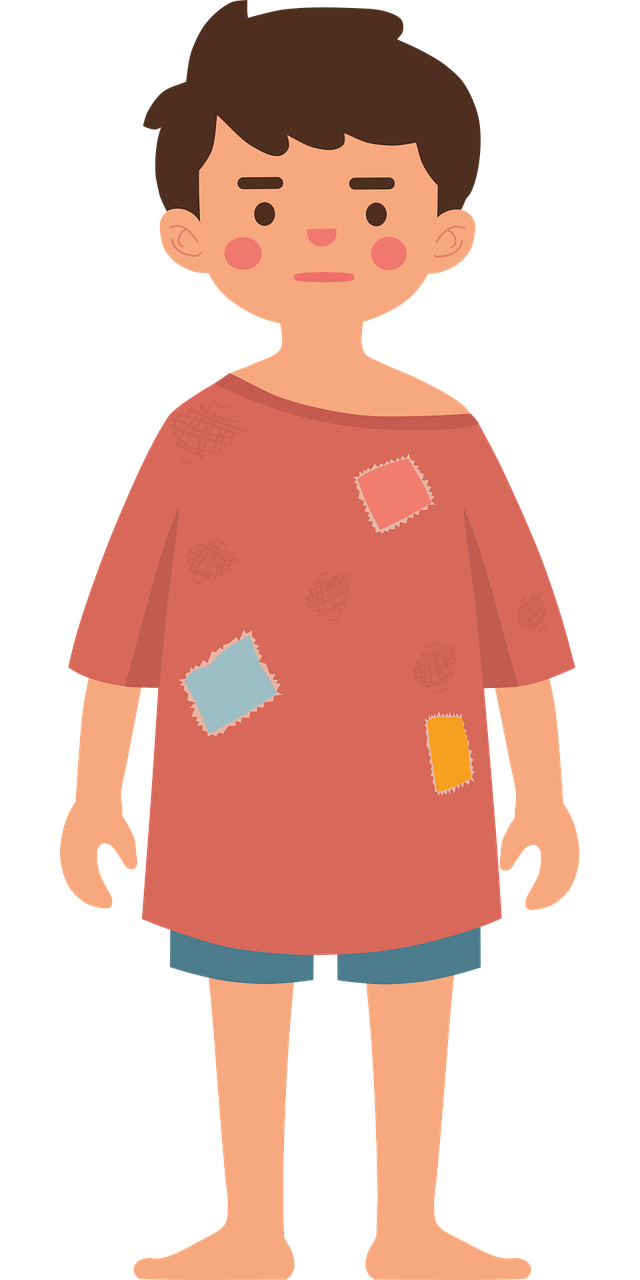 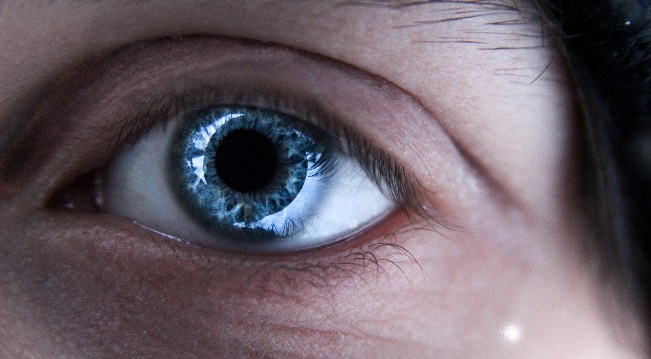 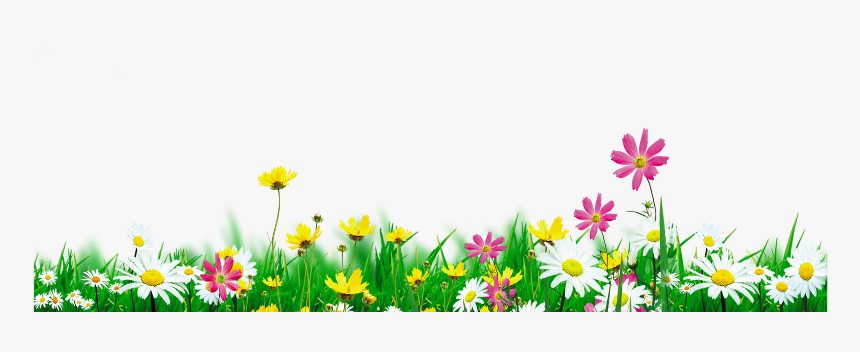 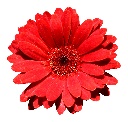 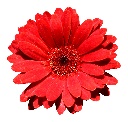 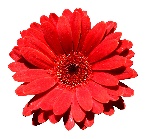 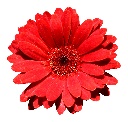 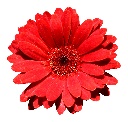 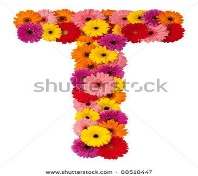 Good bye
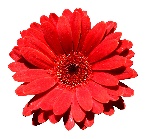 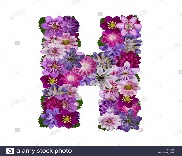 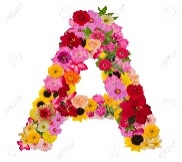 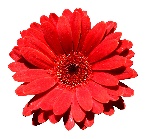 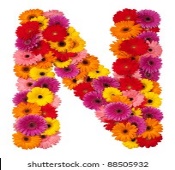 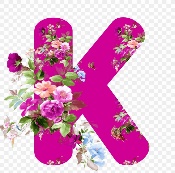 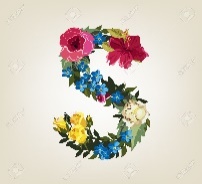